TRƯỜNG THCS BỒ ĐỀ
LUYỆN TẬP CHƯƠNG I
Giáo viên : Lý Thị Như Hoa
TIẾT 15 – LUYỆN TẬP CHƯƠNG I
Khái niệm cơ bản:
 +  Nguyên tử ? Phân tử? NTHH? 
+ Đơn chất ? Hợp chất? Hỗn hợp?
 +  Đơn vị cacbon? NTK ? PTK?
      + Hóa trị? Qui tắc hóa trị
         + Ý nghĩa của KHHH
Biểu thức tính toán:
+PTK = Tổng NTK các nguyên tử
+ + Biểu thức qui tắc hóa trị
I. KIẾN THỨC CẦN NHỚ
Bài tập:
+  Tính số hạt dưới nguyên tử
+  So sánh nguyên tử A nặng hay nhẹ hơn nguyên tử B
+  So sánh phân tử chất A nặng hay nhẹ hơn phân tử chất B
+  Tính hóa trị của NT hoặc 1 nhóm nguyên tử
+  Lập CTHH của hợp chất
23/01/2018
II> LuyÖn tËp
1. Cho biÕt ý nghÜa c¸c c¸ch viÕt sau:
N:
2N:
N2:
2N2:
N= 14:
N2=28:
O= 16:
NO2 = 46:
1 nguyªn tö nitơ
2 nguyªn tö nitơ
1 ph©n tö nitơ
2 ph©n tö nitơ
NTK cña nguyªn tö nitơ b»ng 14 ®vC
PTK cña ph©n tö nitơ b»ng 28 ®vC
NTK cña nguyªn tö oxi b»ng 16 ®vC
PTK cña ph©n tö nitơđi oxit bằng 46 ®vC
2. Tính hóa trị của S trong SO3
Giải
- Gọi hóa trị của S trong SO3 là (a)
- Xét CTHH : SaO3 (II)
- Theo QTHT có : 1.a =3.II
    =>  a=(3.II)/1  = VI
- Vậy trong SO3 , S có hóa trị (VI)
3. Lập CTHH của hợp chất tạo bởi N(III) và O(II)
Giải
-  Gọi CTHH TQ là: NxOy
 - Theo QTHT có : x.III = y.II
  =>  x   =   II   =   2
         y        III       3
              x= 2        CTHH là N2O3
              y = 3
4. Một học sinh viết CTHH như­ sau:
 Al2O3, Al(NO3), AlCl3, Al3(SO4)2, Al3OH
Cho biết CTHH nào viết đúng?CTHH nào viết sai? 
Sửa lại CTHH viết sai
Đáp án
CTHH đúng :   Al2O3, AlCl3 , 
CTHH sai:         Al(NO3),     Al3(SO4)2,    Al3OH
Sửa CTHH sai: Al(NO3)3,   Al2(SO4)3,     Al(OH)3
RUNG CHUÔNG VÀNG
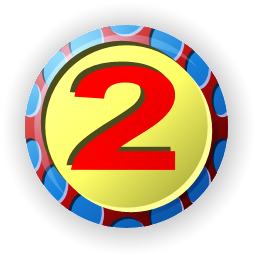 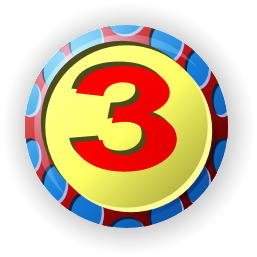 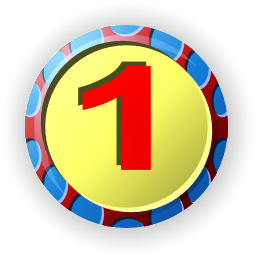 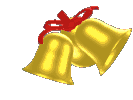 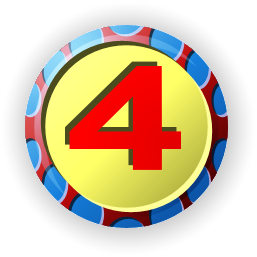 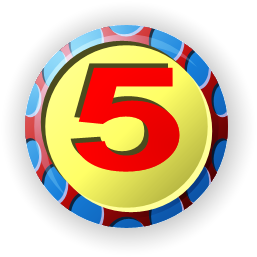 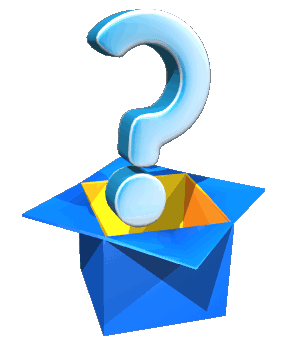 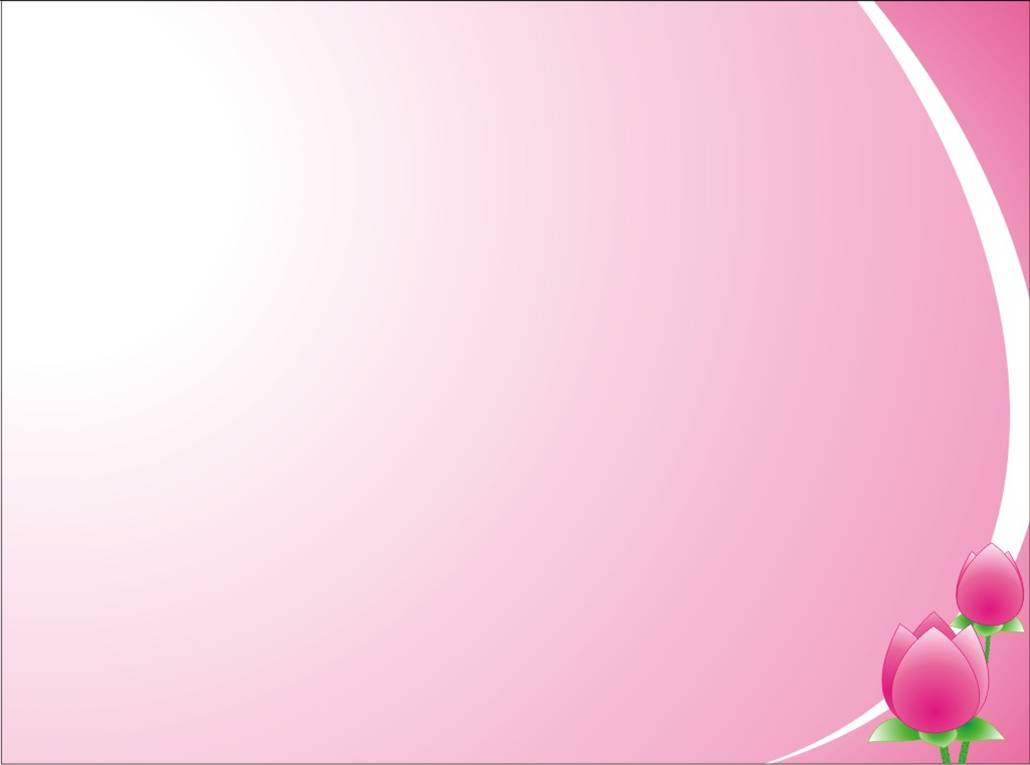 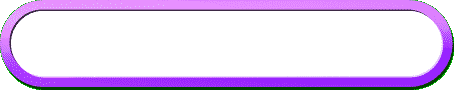 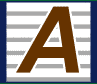 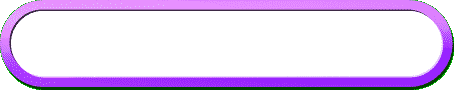 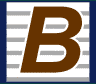 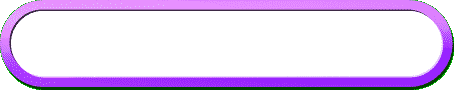 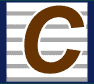 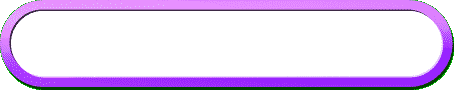 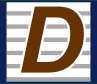 RUNG CHUÔNG VÀNG
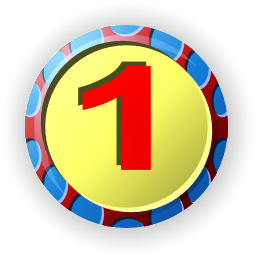 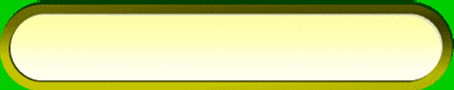 Nguyên tử được tạo thành từ 3 loại hạt nhỏ hơn( hạt dưới nguyên tử) đó là những loại hạt:
H¹t nh©n, h¹t proton vµ h¹t electron
H¹t nh©n , h¹t electron vµ h¹t n¬tron
H¹t n¬tron, h¹t proton vµ h¹t electron
H¹t nh©n, h¹t n¬tron, h¹t proton
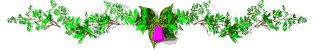 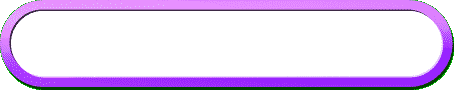 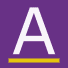 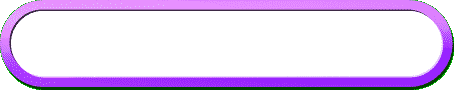 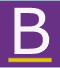 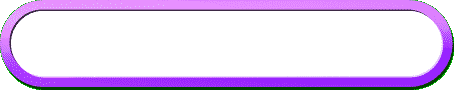 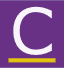 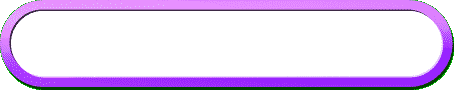 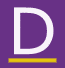 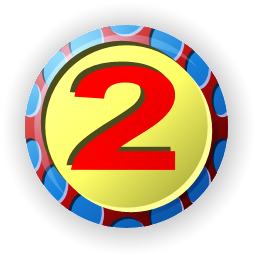 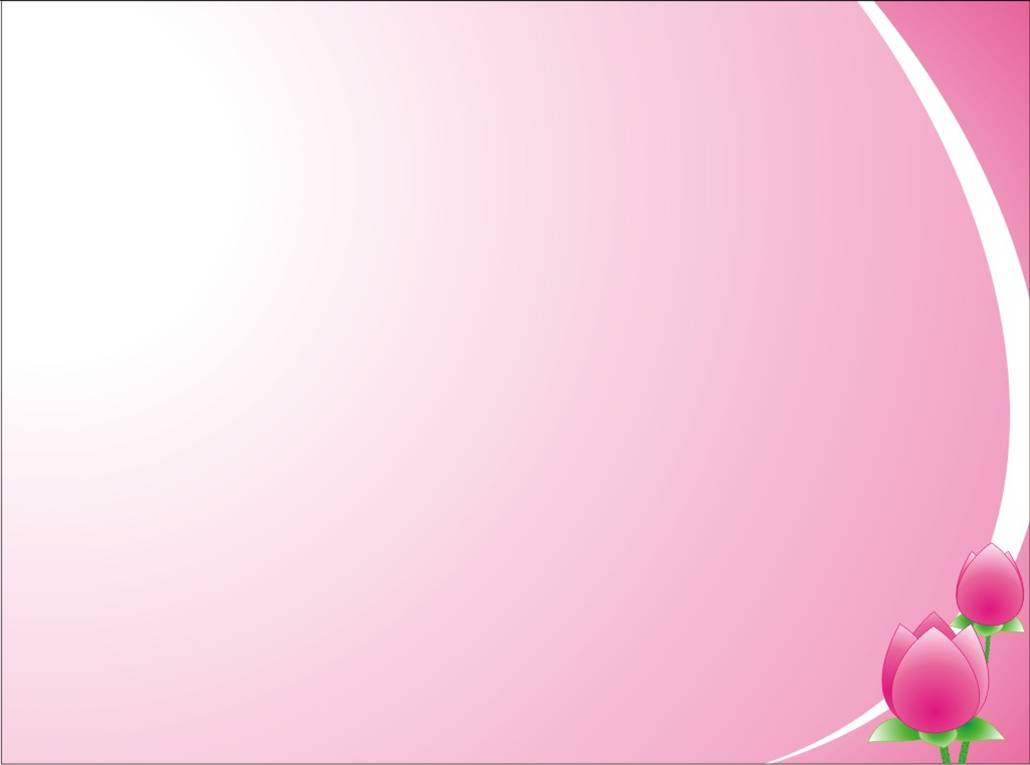 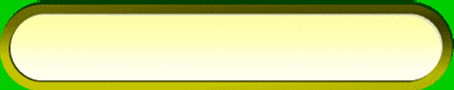 Nguyên tử magie nặng hơn nguyên tử cacbon:
1 lÇn
2 lÇn
3 lÇn
1,5 lÇn
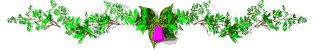 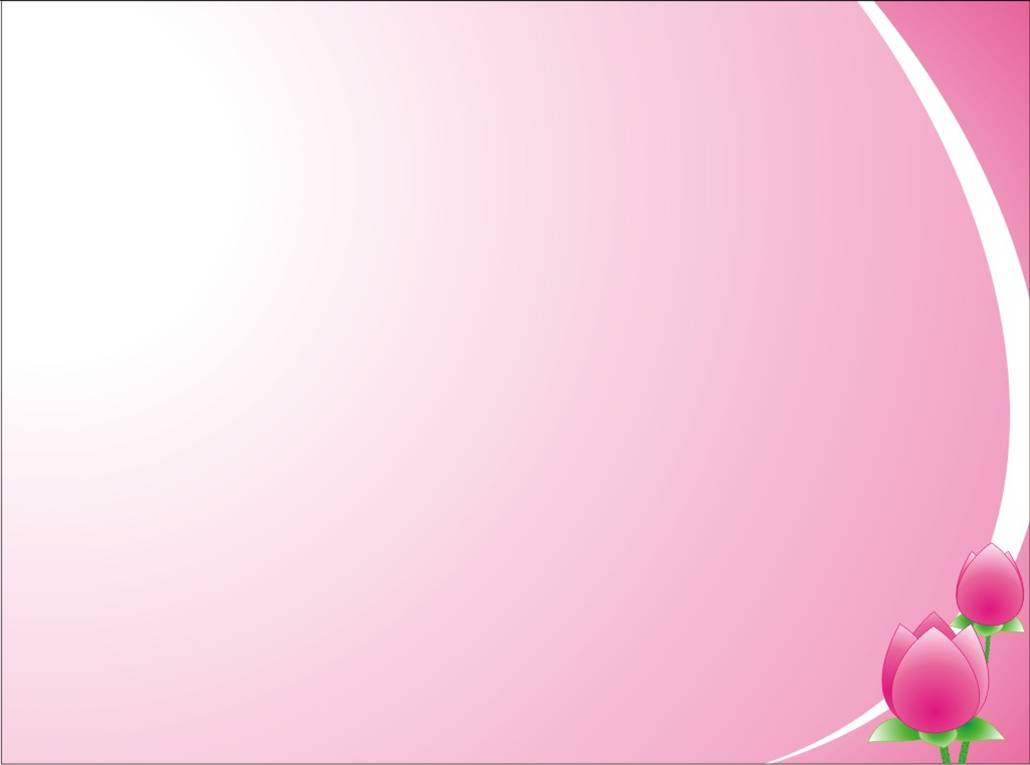 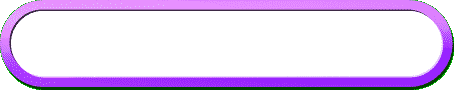 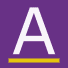 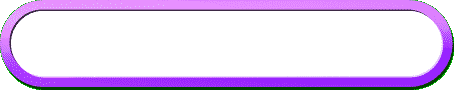 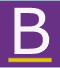 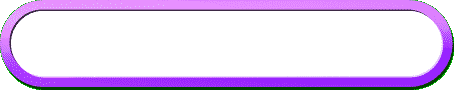 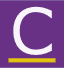 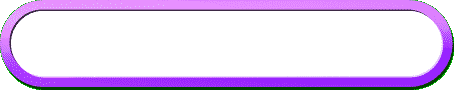 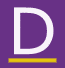 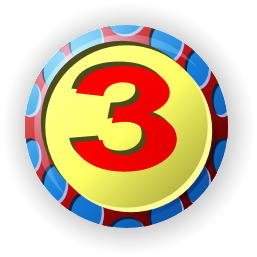 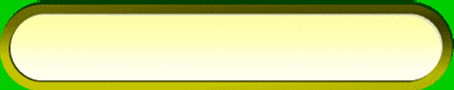 Cho biết CTHH hợp chất của nguyên tố X với nguyên tố Oxi là X2O, của nguyên tố Y với nguyên tố  Hiđro là HY. CTHH  hợp chất của nguyên tố X với nguyên tố Y là :
. XY
X2Y3
X2Y
XY2
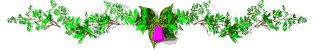 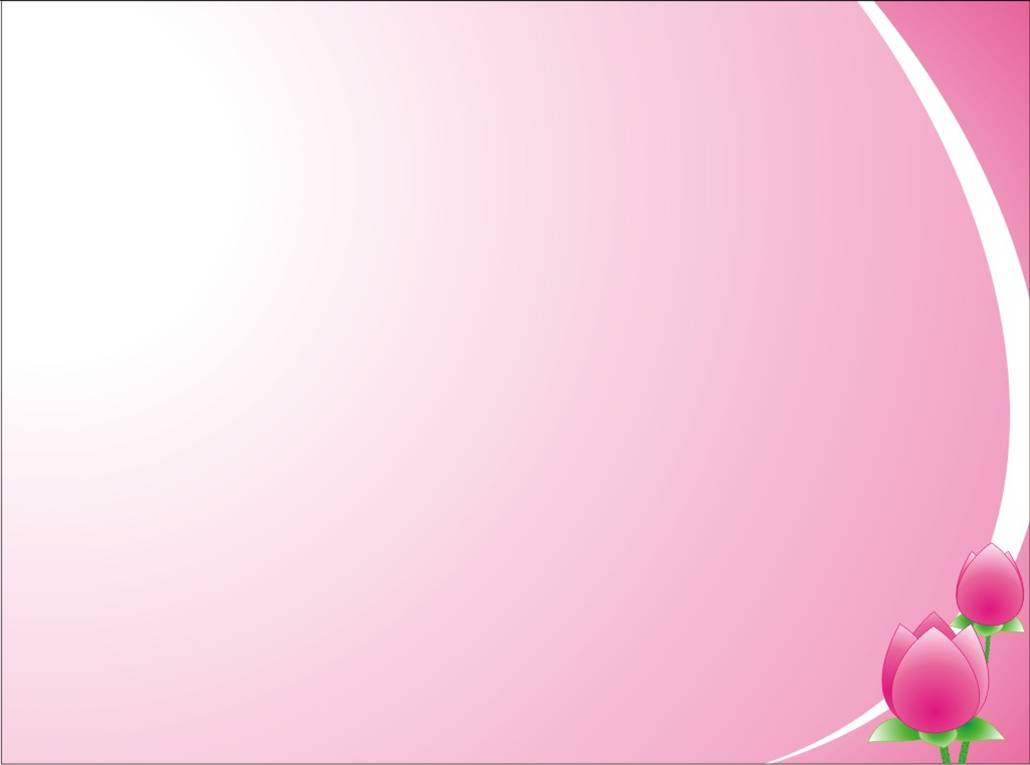 Bài tập củng cố
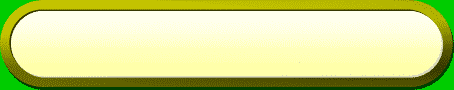 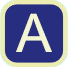 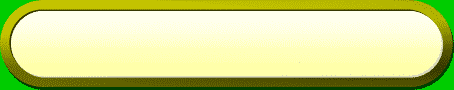 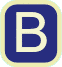 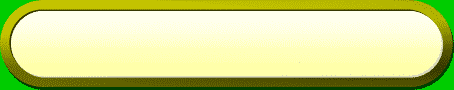 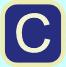 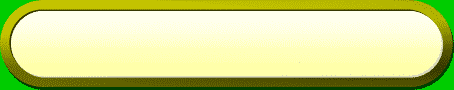 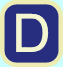 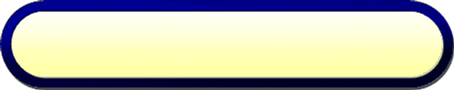 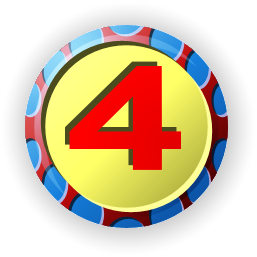 Hîp chÊt t¹o bëi 2 nguyªn tè lµ Al vµ O cã ph©n tö khèi b»ng 102 .Trong ph©n tö cã 2 Al, sè nguyªn tö Oxi cã trong hîp chÊt ®ã lµ
1.
2
3
4
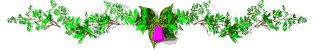 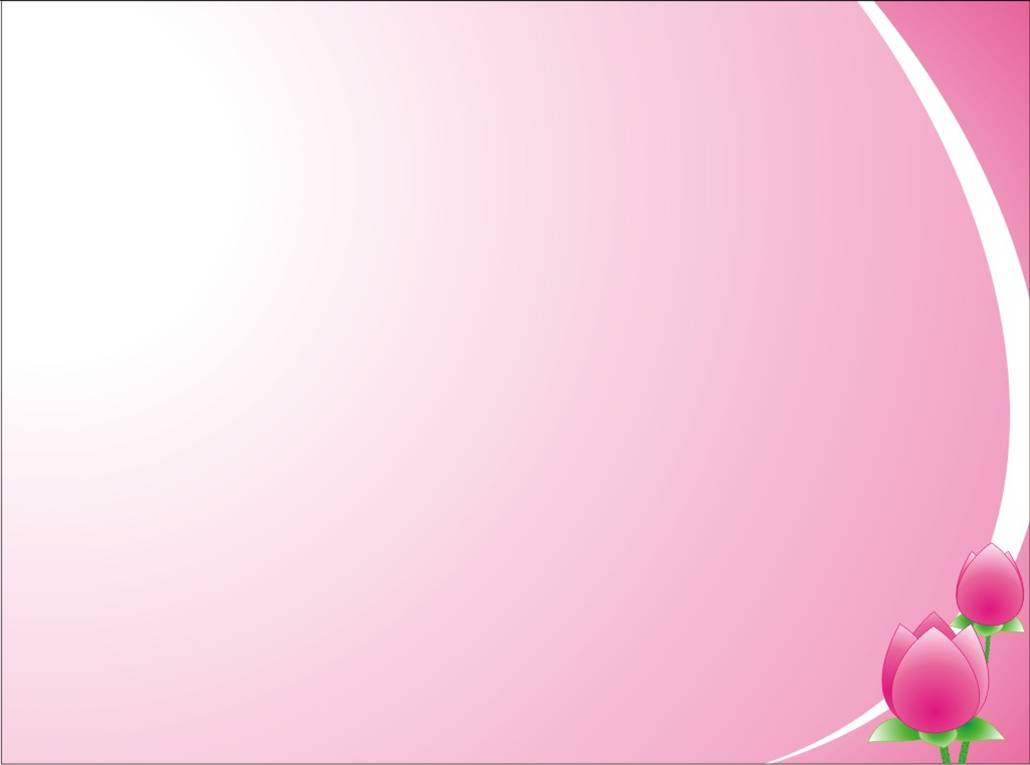 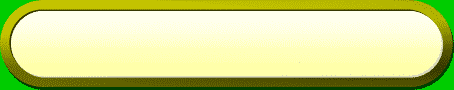 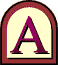 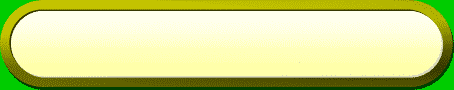 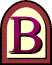 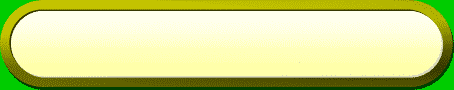 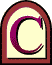 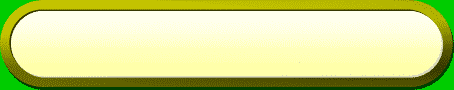 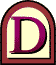 Bài tập củng cố
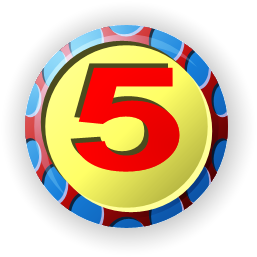 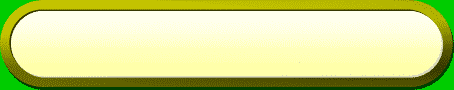 NTHH lµ tËp hîp c¸c nguyªn tö cã cïng :
Sè n¬tron
Sè proton
Tæng sè proton vµ n¬tron
Tæng sè proton, n¬tron vµ electron
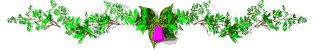 dÆn dß
¤n l¹i phÇn lÝ thuyÕt vµ gi¶i bµi tËp d¹ng tÝnh hãa trÞ , lËp CTHH, nhËn biÕt CT ®óng ,sai.
Giê sau kiÓm tra 1 tiÕt